适应新课改，迎战新高考
一是，汇报范斌主任报告思想


二是，2023届高考思想政治复习迎考应对策略
主题：“知行合一”的高三策略思考
一、知者行之始
知己知彼，百战不殆
1、知彼
新高考考什么？（对象）
①知识到素养的转变
②做题到做人做事的转变
③学科逻辑到问题逻辑的转变
2、新高考考多少？（范围）
新教材（4本必修＋3本选择性必修）
注意：选择性必修3的落脚点是必修而不是选修
3本选择性必修更能体现选修生的内容
读本纳入到考察范围
3、新高考考到什么程度？
学业质量水平3
关注课标的描述
4、新高考怎么考？
关键行为表现
学科任务
评价情境
学科内容
（关注是什么，为什么，怎么做，应该怎么做）
2、知己
①学情
学生目前的水平
学生的预期水平
学生的学习习惯和改进
学生的学习方法和效率
②教情
我的教学理念与教学策略
我的知识储备和更新
我的高考研究
我的教学常规
我的考试评价
二、行者知之成
关于行：
1、研究先行
（典型试卷，集体协作，网络交流等，切不可单打独斗）
2、基础力行
明确一轮复习的目标，设计达成目标的路径
在滚动中反复夯实，在滚动中兼顾综合
3、讲练并行
4、时政随行
二、2023届高考思想政治复习迎考应对策略
1. 坚持“素养至上”
 
2. 坚持“时政引领”

3. 坚持“基础为王”
 
4. 坚持“情境为先”

5. 坚持“思维为重”
1. 坚持“素养至上”

    教考统一的标准——普通高中课程标准和中国高考评价体系

用好课程标准

    学科理念——四大学科基本理念

    学科目标——四大学科核心素养

    课程内容——四本必修三本选择性必修

    质量标准——学科核心素养水平3

    实施建议——三大实施建议
2. 坚持“时政引领”

命题方向：坚定正确的政治方向

    以习近平新时代中国特色社会主义思想为指导

    以现阶段党和政府重大路线方针政策为指引

    准确理解和把握当今时代发展潮流
中国共产党二十大召开

十四届国家机构、政协机构产生

百年变局和世纪疫情叠加影响

国际国内重大事件
（1）注重时政知识积累

（2）注重结合教材分析

（3）注重时政引领考试
（2022年山东高考思想政治试题·8）中共中央、国务院印发的《关于加快建设全国统一大市场的意见》，从全局和战略高度对加快建设全国统一大市场作出部署。建设全国统一大市场，持续推动国内市场高效畅通，形成供需互促、产销并进、畅通高效的国内大循环，将推动国内市场由大到强，促进我国经济高质量发展。从哲学上看，持续推动国内市场高效畅通，是因为（    ）
    ①经济基础决定上层建筑，上层建筑要与经济基础状况相适合
    ②联系是客观的和普遍的，任何事物之间都存在着必然的联系
    ③通过调整和完善生产关系，可以更好地促进生产力的发展
    ④发展是渐进性和飞跃性的统一，事物的量变可以引起质变
    A．①②         B．①③         C．②④       D．③④
D
3. 坚持“基础为王”

（1）熟知教材必备知识

    思想政治科的必备知识，是指即将进入高等学校的学习者通过本课程的学习实践活动所必须掌握的基础性、通用性知识，是学生今后进入大学学习社会科学相关学科，以及参与社会政治、经济、文化、法治生活，开展有关社会实践活动所必须运用的知识内容。其知识内容主要依据课程标准中的内容标准和高校人才选拔要求确定，覆盖学科主干知识，包括核心概念、主要原理、基本观点、基本方法、重要论断等等。
    这些知识从范围上看包括教材主干知识、重大时政知识、现代生活知识等，从类型上看包括：本质类知识、关系类知识、意义（功能）类知识、措施（建议）类知识。
（2）合目的、合逻辑整合知识

    就思想政治而言，其学科素养是在学科知识学习和技能提升中孕育出来的。基于高考试题情境的不确定性和任务的复杂性，它要求考生综合调动和运用所学知识和技能，而不是用单一的知识和技能处理复杂任务。

    能恰当地综合运用结构化知识和技能回应试题中不同的问题情境是考生学科素养的基础。所谓知识结构化，简言之就是合目的、有逻辑地整合知识。
推进知识结构化主要是把握两条：

    一是，多维度整合知识

    二是，注重知识的交集

    选择性必修内容是必修内容的延（伸）（拓）展。它们在内容上有很多交叉之处，而正是这些交叉点，往往也是高考考查的重点，自然也就是我们复习的重点。
4. 坚持“情境为先”

    强调“情境为先”，实际上就是强调：实现高考突破的基本前提在于精准把握试题情境。

教育部《普通高中思想政治课程标准（2017年版2020年修订）》：
    高考（考查学生的核心素养发展水平）需要以具体的真实情境作为执行特定任务和运用学科内容的背景与依托。思想政治学科核心素养就是看学生能否运用学科内容应对各种复杂社会生活情境的问题和挑战。学科内容也只有与具体的问题情境相融合，才能体现出它的素养意义，反映学生真实的价值观、品格和能力。
5. 坚持“思维为重”

    （1）把握立意，找准答题逻辑起点

    （2）审清设问，精准理解问题逻辑

    （3）读懂材料，精细解读事实逻辑

    （4）夯实基础，精确把握理论逻辑
总之，高考以素养立意，考查学生能否有效整合综合运用学科相关知识，参与社会实际生活，在真实情境中运用学科相关能力高质量认识问题、提出问题、分析问题、解决问题；重点关注能否坚持正确的思想政治方向，形成正确的世界观、人生观、价值观，是否展现出了适应当代社会发展和终身发展所需要的、必备的思想政治学科核心素养。
    学科核心素养培养需要在平时的常规教学中潜移默化地渗透。这些素养不能通过刷题、考试等方式来培养，必须要通过精心设计的课堂教学，创设真实情境，将理论讲深讲透，做到以理服人；通过日常教育教学中的情感渗透，做到以情动人；通过深入开展社会实践活动，让学生在活动中体验践行，亲身体悟，做到以行导人。无论何种课堂教学，都要注重培养学生在真实情境中高质量认识问题、提出问题、分析问题、解决问题，要进行深度教学和引导学生深度思维，引导学生的关注点从“解题”向“解决问题”、从“做题”向“做人做事”转变。
高考的胜利一定会属于我们！
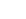